COMUNIDADE DA GRINGA
Recursos humanos slide 1
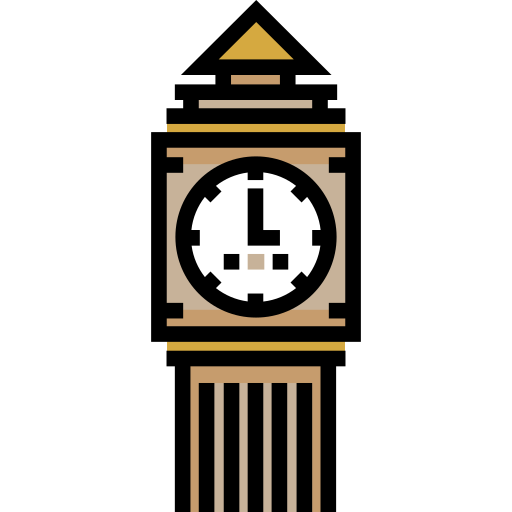 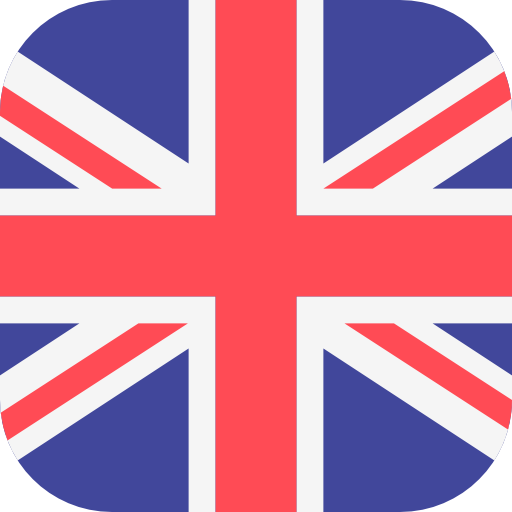 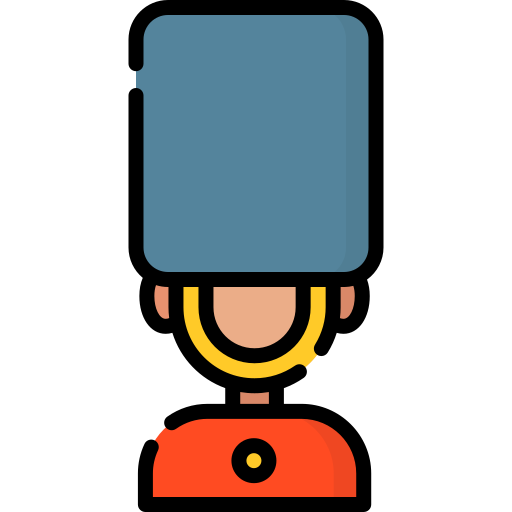 1
[Speaker Notes: Muito obrigado pelo tempo de vocês;

Esse momento é para vocês, não pra mim;]
Beginner – Continuous Tenses – Aula 22 – 05.04.2021
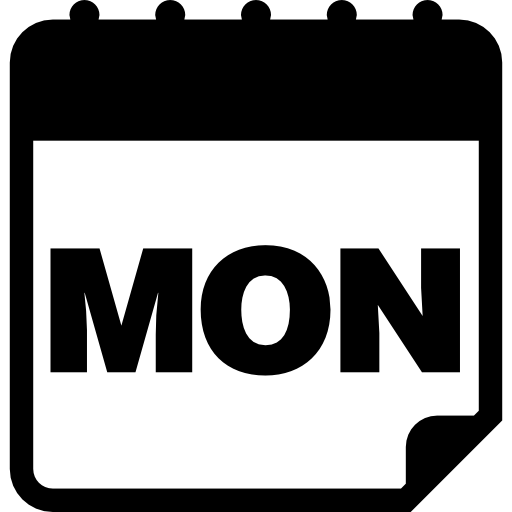 Watch new lesson.


https://forms.gle/DsnL8xanqRr6YhxC9  - Homework from lesson -  modulo 01 -  lesson 22
			

https://test-english.com/reading/a1/daily-routines-sportswoman/ Read and answer questions

https://www.esl-lounge.com/student/grammar/1g46-elementary-sentence-reordering.php Write correct sentences ADDING verb to be

https://uk.ixl.com/ela/year-2/choose-the-short-a-sentence-that-matches-the-picture Choose the sentence that matches the picture


Watch Peppa on Prime, Netflix or YouTube.


Revise vocabulary from the week
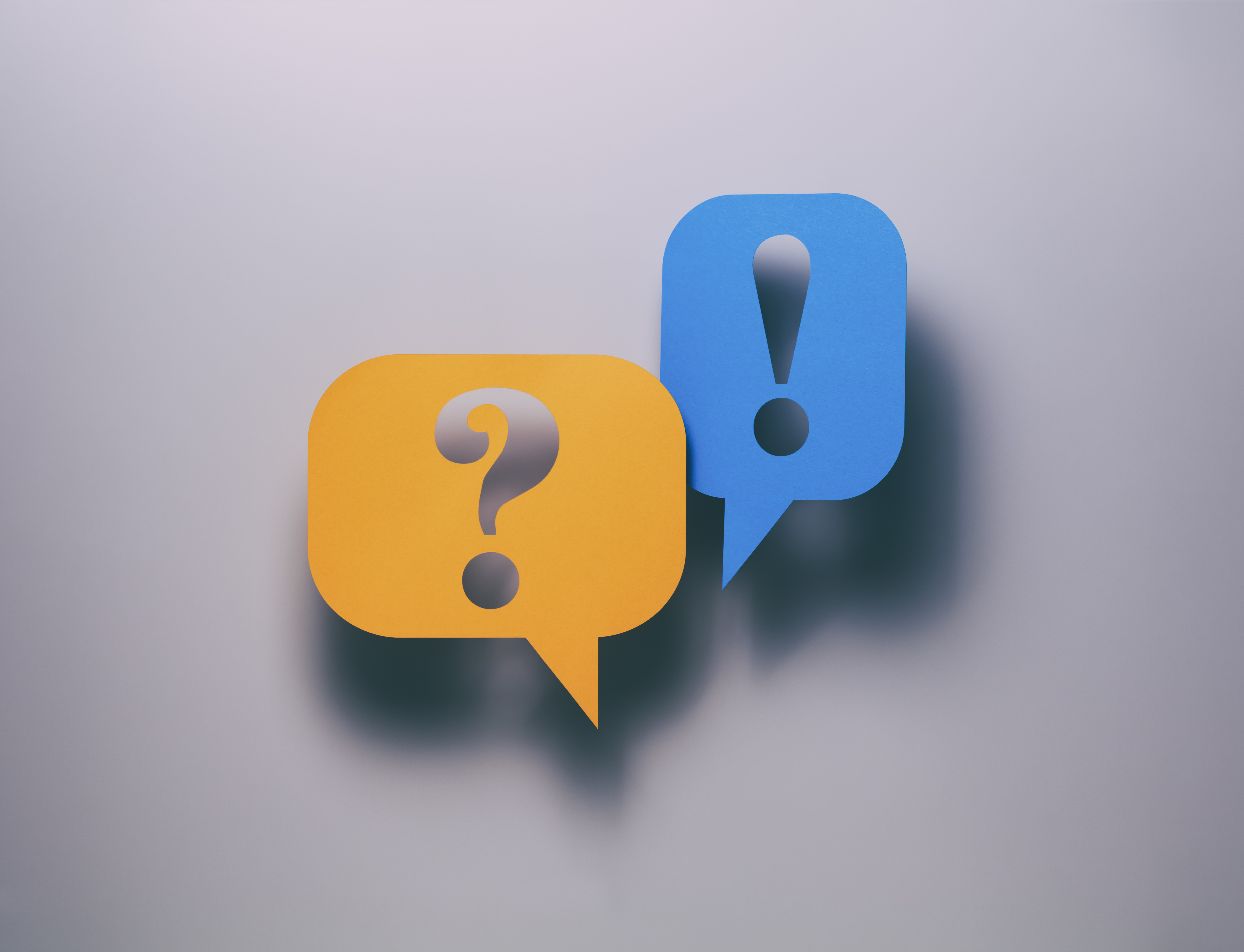 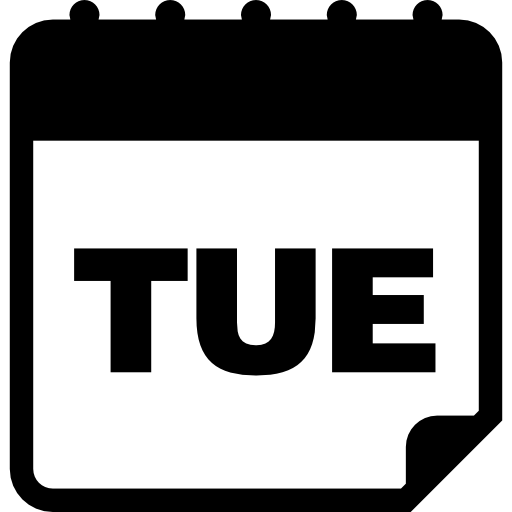 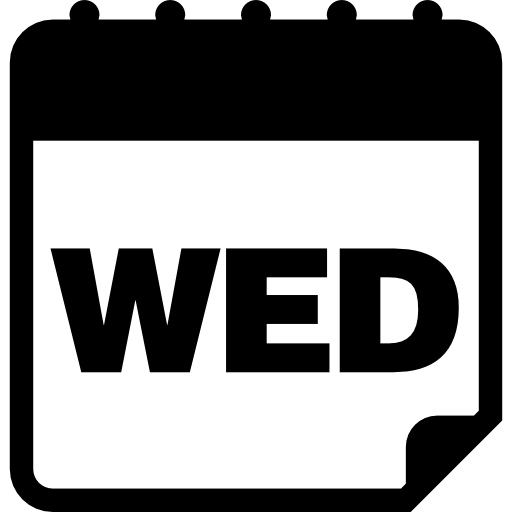 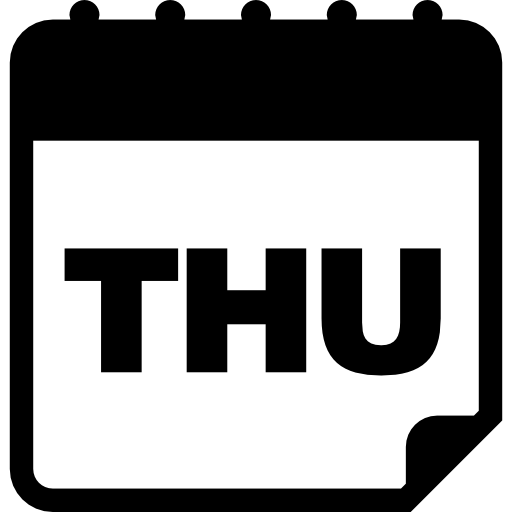 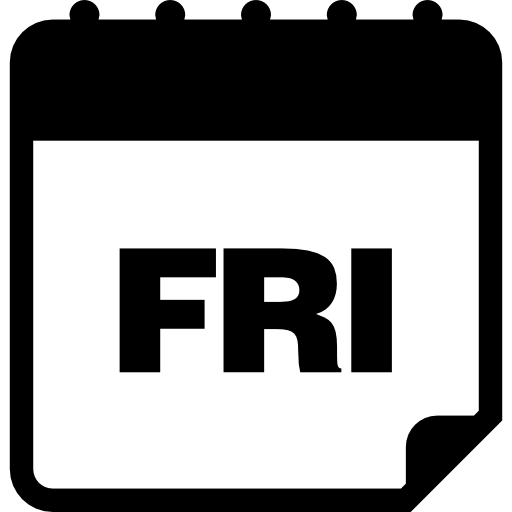 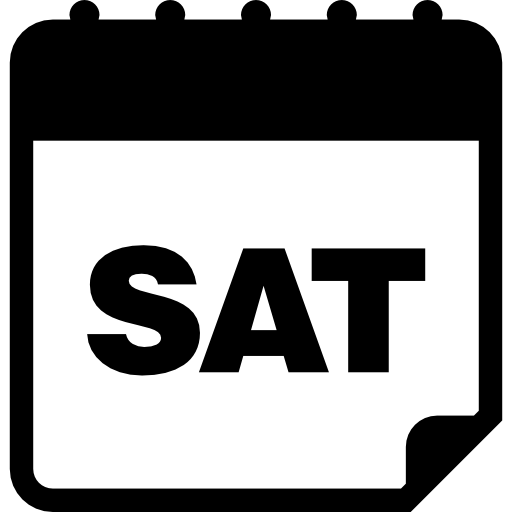 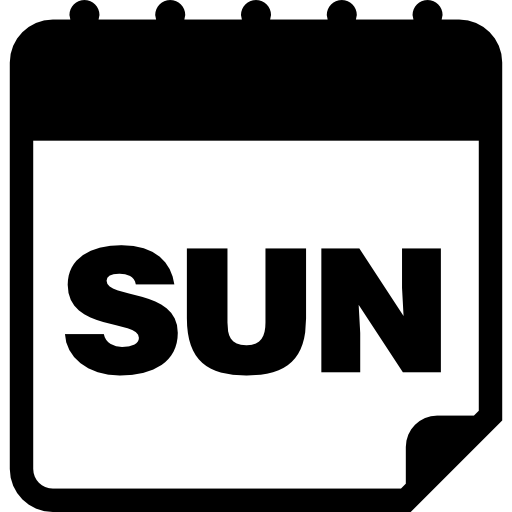 2
[Speaker Notes: Raiz do produto;Temporal (começo, meio e fim);

Atemporal (repositório “vivo”);]